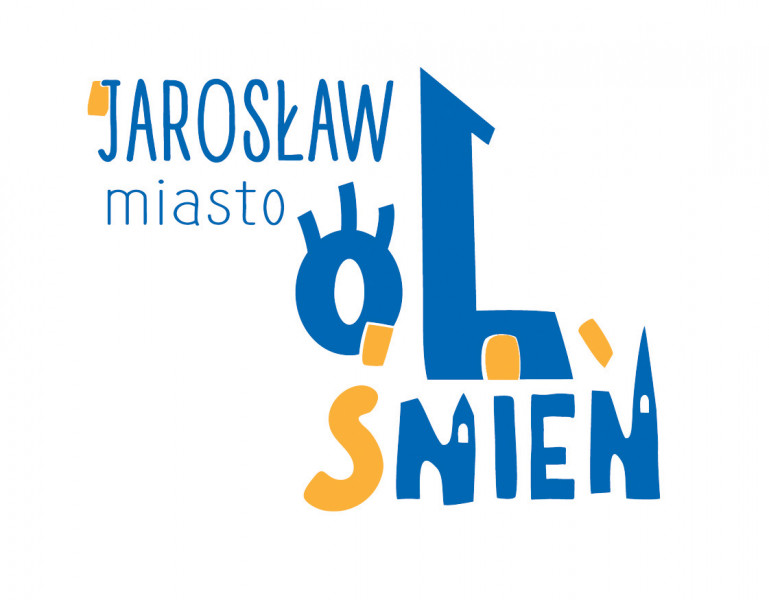 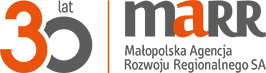 Wirtualne Miasto Jarosław
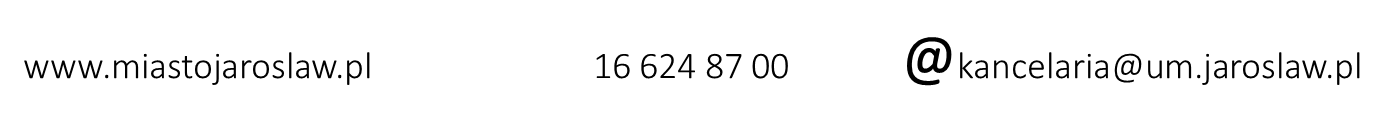 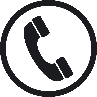 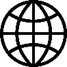 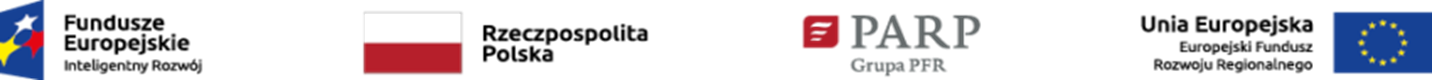 Urząd Miasta Jarosławia


	Misją Jarosławskiego Urzędu Miasta jest realizacja zadań administracji publicznej w myśl zasady praworządności, profesjonalizmu, przejrzystości oraz szybkości i prostoty działania.
	W mieście najważniejsi są mieszkańcy i ich codzienne potrzeby dlatego dążymy do jak najwyższych standardów przestrzeni wspólnej, mieszkań, transportu czy edukacji. Wspieramy przedsiębiorców.
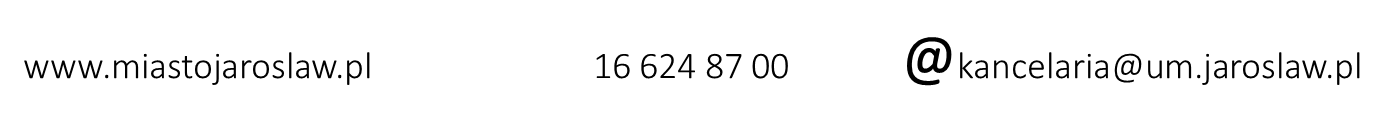 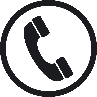 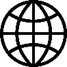 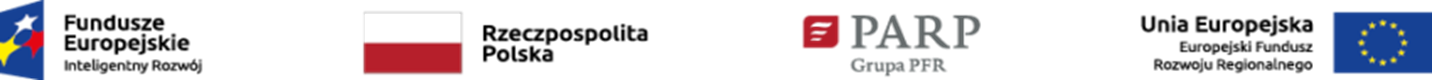 Współpraca między Urzędem Miasta Jarosławia a Małopolską Agencją          Rozwoju Regionalnego

4 marca 2022 odbyło się uroczyste podpisanie umowy pomiędzy Małopolską Agencją Rozwoju Regionalnego (MARR), a Gminą Miejską Jarosław celem określenia zakresu współpracy oraz wsparcia, jakiego MARR udzieli Gminie Miejskiej Jarosław w procesie wdrażania innowacji na rzecz lokalnych społeczności. 
Zakres działań:
podnoszenie kompetencji pracowników sektora publicznego,
rozwój e-usług, 
cyfryzacja procesów administracyjnych oraz wdrażanie inteligentnych rozwiązań.
Realizacja:
przeprowadzono szkolenia z PZP, zasad trybu konkursowego, metodyk Agile oraz Scrum.
przeprowadzano liczne spotkania i konsultacje rynkowe
opracowano opis przedmiotu zamówienia na Jarosławską Kartę Miejską,
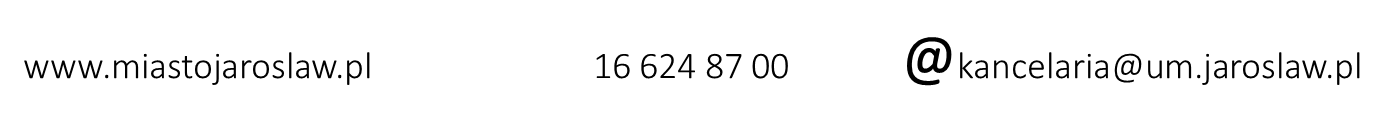 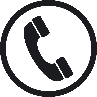 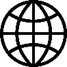 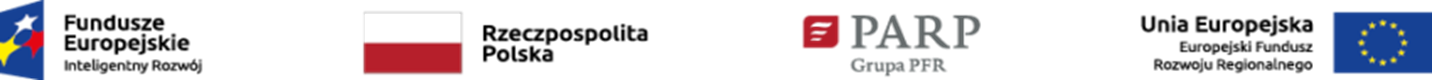 Idea systemu Wirtualne Miasto Jarosław 

	Wirtualne Miasto będzie systemem informatycznym, który udostępni mieszkańcom, przedsiębiorcom oraz jednostkom administracyjnym narzędzie do współtworzenia cyfrowej przestrzeni Miasta Jarosław. 
	Głównym celem wdrożenia systemu jest  podniesienie poziomu jakości i komfortu życia mieszkańców poprzez: 
utworzenie kompleksowego katalogu łatwo dostępnych e-usług publicznych                i prywatnych, 
ułatwienie zdobywania informacji o mieście i odbywających się w nim wydarzeniach, 
uproszczenie komunikacji pomiędzy mieszkańcami-gminą-przedsiębiorcami, 
promocję lokalnej przedsiębiorczości, 
poprawienie dostępności oferowanych usług dla każdego użytkownika, 
cyfryzację miasta połączoną z usprawnieniem działania urzędu. 
	Założeniem systemu jest modułowość czyli zapewnienie łatwej rozbudowy                        o kolejne rozwiązania w przyszłości…
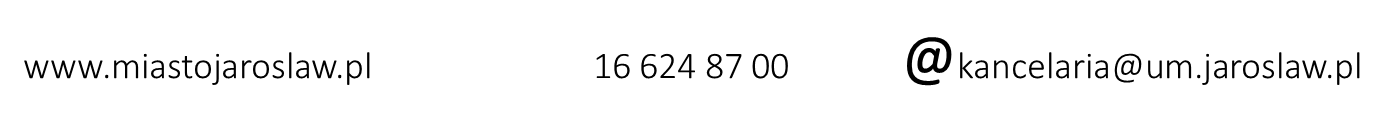 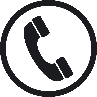 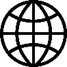 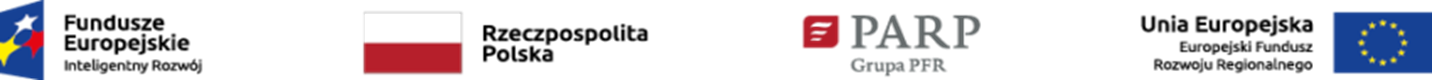 Jarosławska Karta Miejska 

to:
atrakcyjne rozwiązanie informatyczne oferujące użytkownikom kompleksowość i pełny dostęp do planowanych e-usług; 

aplikacja podzielona na panele dla mieszkańca/przedsiębiorcy/turysty zapewniająca personalizację wyświetlanej treści.
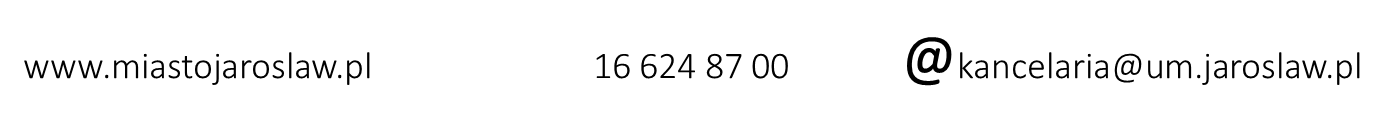 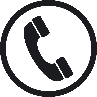 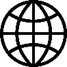 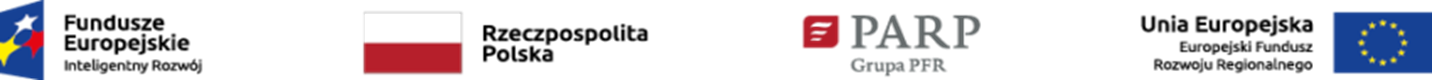 Przykładowe funkcjonalności
MODUŁY:

Ustawienia ogólne
Partnerzy
Komunikaty
Wydarzenia
Aktualności
Moduł Benefity / Promocje / Bilety/Produkty do sprzedaży lub 
      wykorzystania
Zamówienia
Raporty i statystyki
Panel mieszkańca
Panel partnera
Umów wizytę
Elektroniczny system zgłoszeń
Budżet obywatelski
Moje podatki
e-Rachunki/e-Faktury
Stan i historia liczników
Karta Turystyczna
e-Rezerwacja (wynajem obiektów sportowych                    i hal)
Integracja z miejskim systemem ITS
Integracja z miejskim systemem płatnego parkowania
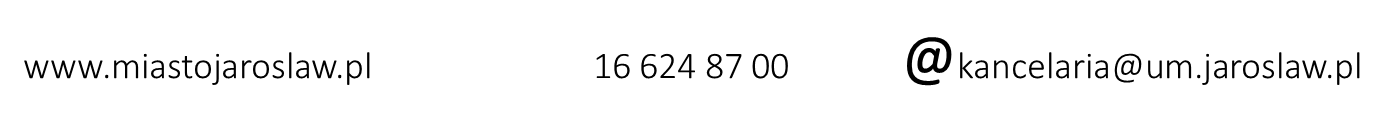 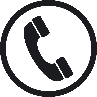 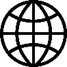 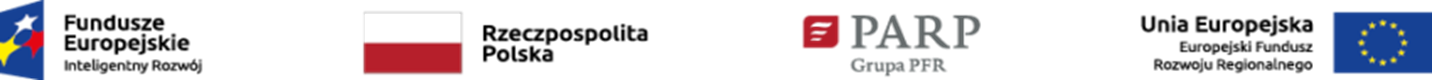 Planowane korzyści dla mieszkańców i instytucji


Łatwiejszy dostęp do usług miejskich

Współpraca z instytucjami publicznymi i prywatnymi

Budowa partnerstwa z przedsiębiorcami

Zaangażowanie mieszkańców

Wygodne i bezpieczne płatności

Promocja ekologicznych środków transportu
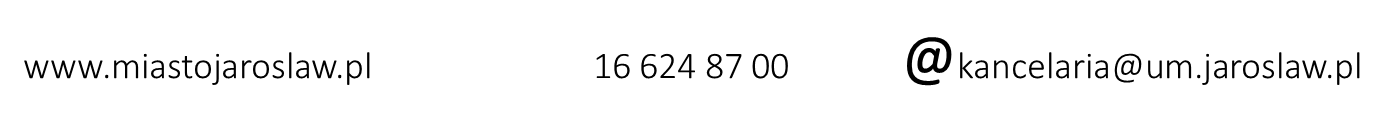 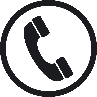 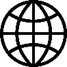 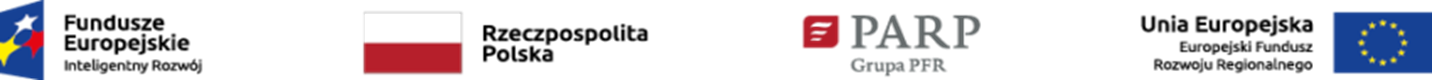 Dziękuję za uwagę

Informatyczne Centrum Zarządzania Miastem

Rynek 1, 37-500 Jarosław

Tel. 16 624 87 76

e-mail: kancelaria@um.jaroslaw.pl

Centrala: tel. 16 624 87 00
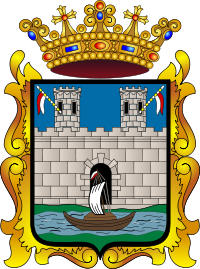 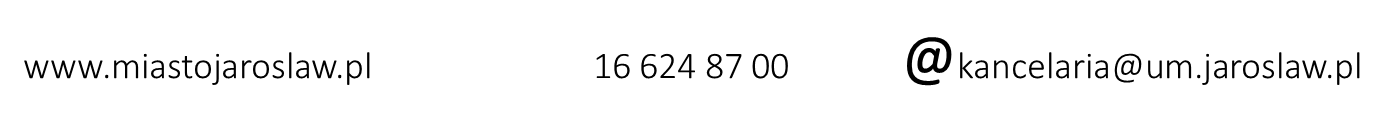 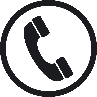 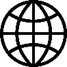